ГИГИЕНА ПИТАНИЯ
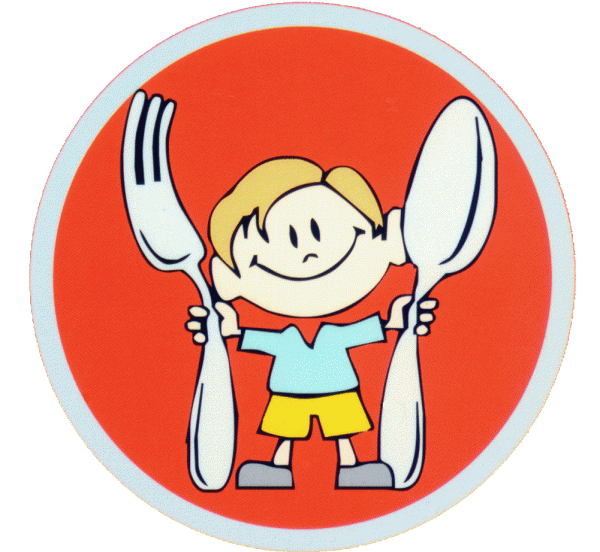 ПРАВИЛА ГИГИЕНЫ
Сервировка стола
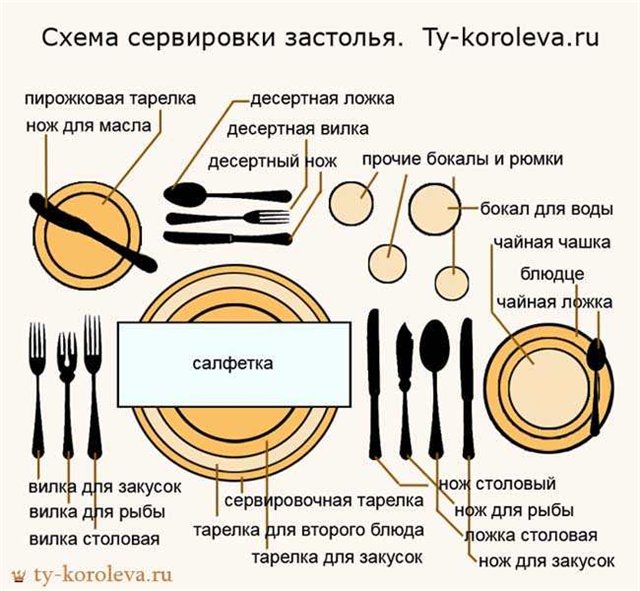 ПРАВИЛА ПОВЕДЕНИЯ ЗА СТОЛОМ
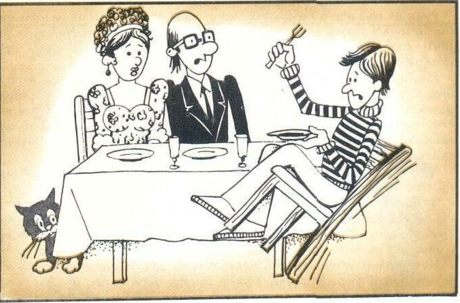 Не следует опаздывать к столу
Руки перед едой должны быть тщательно вымыты
Садиться и вставать из-за стола можно только с разрешения присутствующих
Раскачиваться на стуле нельзя
Не читать и не пользоваться гаджетами
Локти должны быть опущены
Пережевывать пищу с закрытым ртом
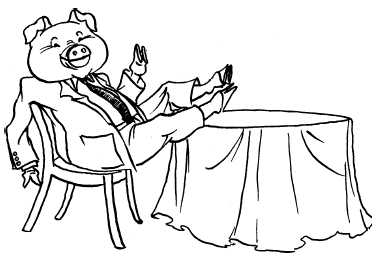 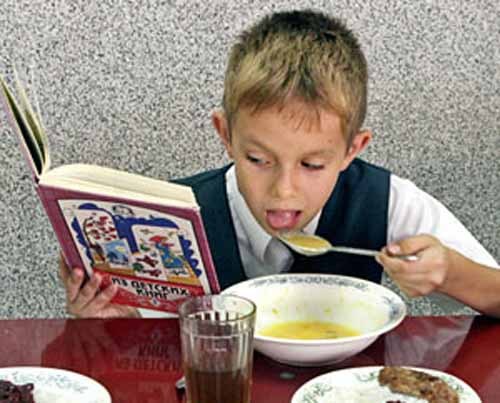 ПРАВИЛА ПРИЕМА ПИЩИ
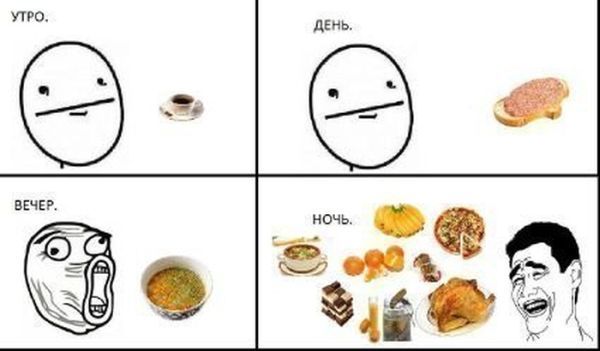 Пища должна иметь приятный вил, запах и вкус
Пищу надо тщательно пережевывать
Пища не должна быть слишком горячей
Последний прием пищи должен быть не позже , чем за полтора часа
Овощи и фрукты необходимо тщательно мыть
Во время приема пищи не разговаривать
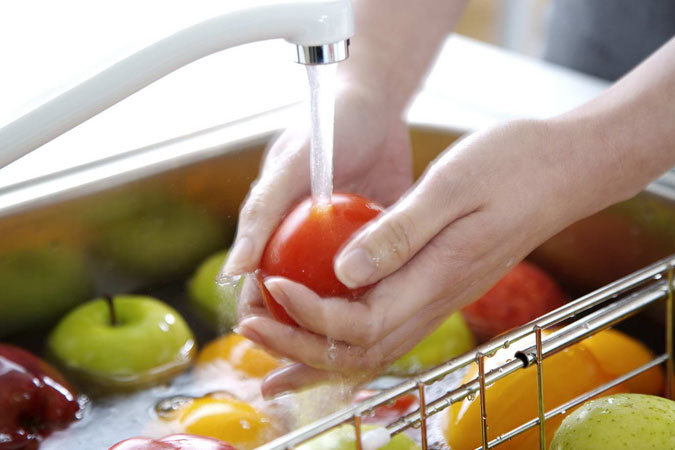 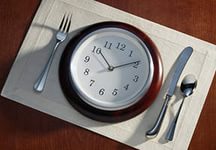 Принципы рационального питания
Умеренность
Сбалансированность
Биологическая полноценность
Разнообразие
Режим питания
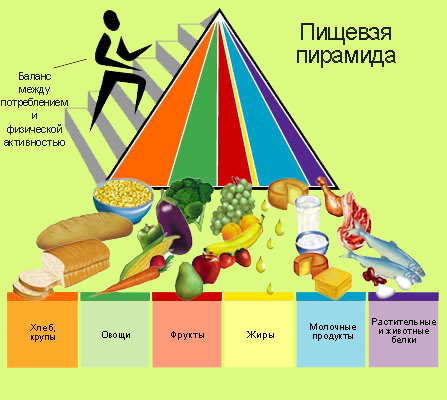 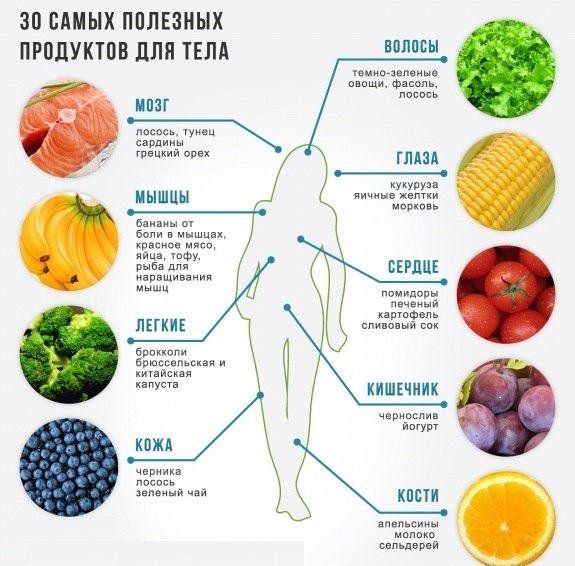 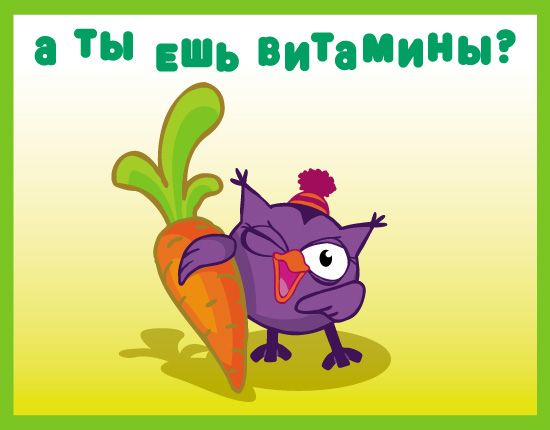 Продукты, вредные для организма
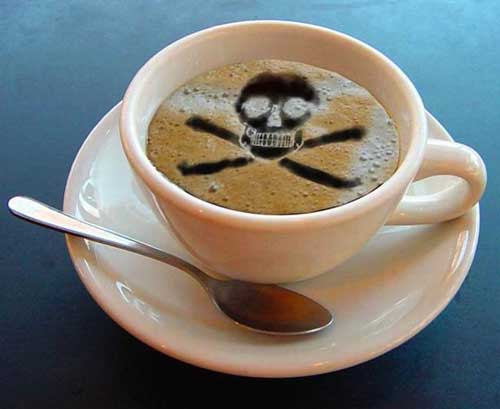 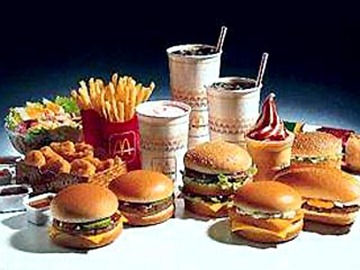 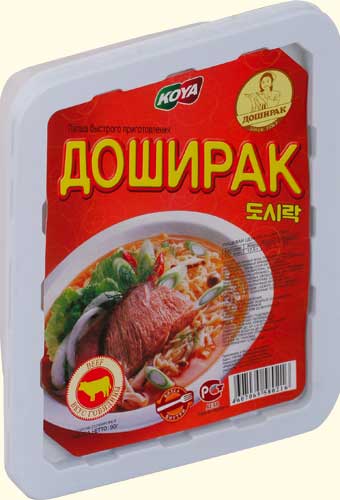 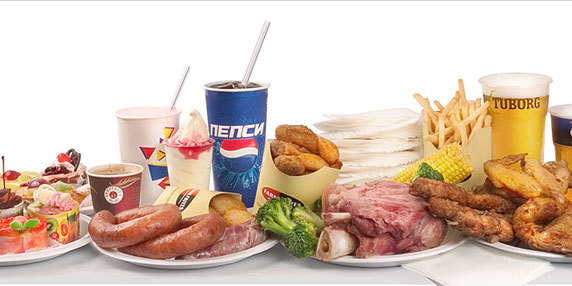